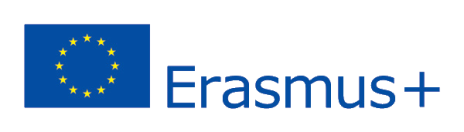 2018-3-HR01-KA205-060151
Propolis
ApiTherapy
Propolis
Of all bee products, propolis is probably the most "medicinal“
Its composition is a fascinating subject, its pharmacological properties and indications being studied by thousands of researchers
Propolis is the most natural antibiotic ever used by man. It is remarkable that this discovery dates back over 2000 years
Its bactericidal effects are known since the appearance of the first historical writings
In folk medicine propolis is well known and widely used
Therapeutic and curative effects of Propolis
Propolis:
the "medicinal" bee product with over 70 proven pharmacological properties
hundreds of indications 
has been used for therapeutic purposes since ancient times
Therapeutic and curative effects of Propolis
The oral cavity: 
common chronic recurrent thrush
moniliasis
chronic peripherals periodontitis
stomatitis after tonsillectomy
ulcerative stomatitis
ulceronecrotic stomatitis
Therapeutic and curative effects of Propolis
Otorhinolaryngology: 
acute tonsillitis
acute inflammation of the middle ear
chronic pharyngitis
pharyngitis post-traumatic
hearing loss (hearing impaired)
Pulmonary Diseases (Pulmonology): 
asthma
bronchiectasis
asthmatic bronchitis
Therapeutic and curative effects of Propolis
Ophthalmology: 
microbial inflammatory disease of the anterior pole of the eye
burns of ocular annexes
eye injuries
trauma of ocular annexes
Digestive Diseases:
subacute and chronic colitis
constipation
gastritis
Therapeutic and curative effects of Propolis
Otorhinolaryngology: 
acute tonsillitis
acute inflammation of the middle ear
chronic pharyngitis
pharyngitis post-traumatic
hearing loss (hearing impaired)
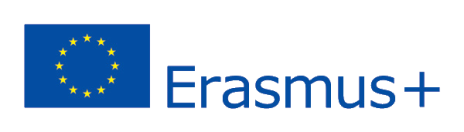 2018-3-HR01-KA205-060151
Propolis – how to prepare it
ApiTherapy
Method of preparation for propolis tincture
at 100 g of alcohol of 80 ° - 86 °
20 g of solid propolis, kept in the refrigerator, is added
the combination of alcohol mixed with propolis is placed in a flask
heated to 30 ° C-40 ° C and mixed well
this procedure is repeated for 6-7 times in a week, then the mixture is allowed to settle, for the clean liquid to be poured